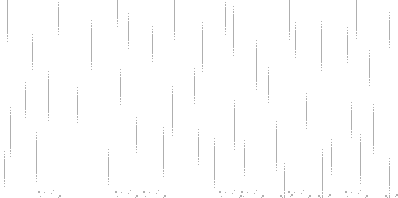 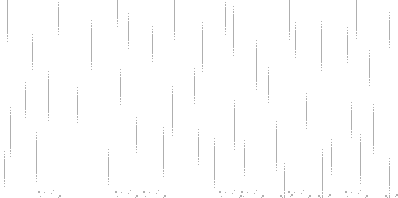 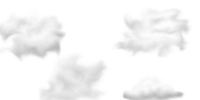 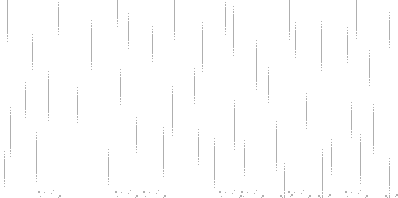 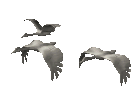 ПРИМЕТЫ ОСЕНИ
Выполнила: С.В. Куренкова
учитель начальных классов
КОУ ВО «Борисоглебская школа – интернат для детей сирот с ОВЗ»
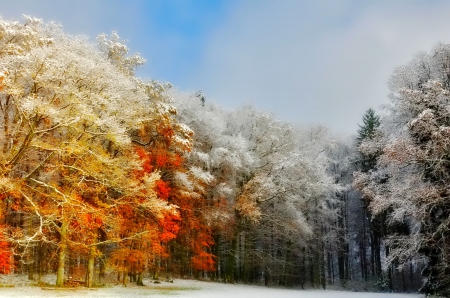 к сухой погоде
к дождю
к ясному дню
Осенний иней …
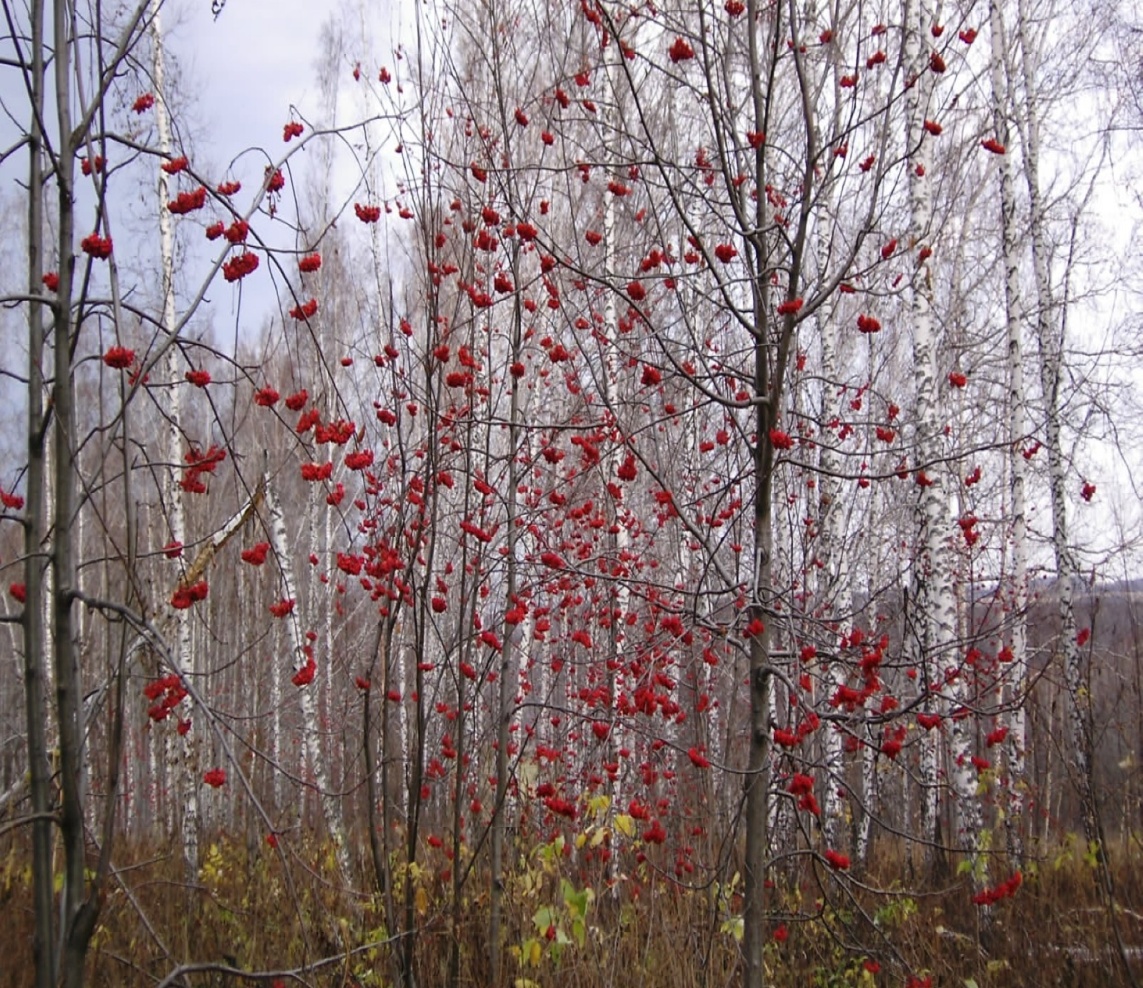 к  грибам
к дождливой осени
к заморозкам
В лесу много рябины …
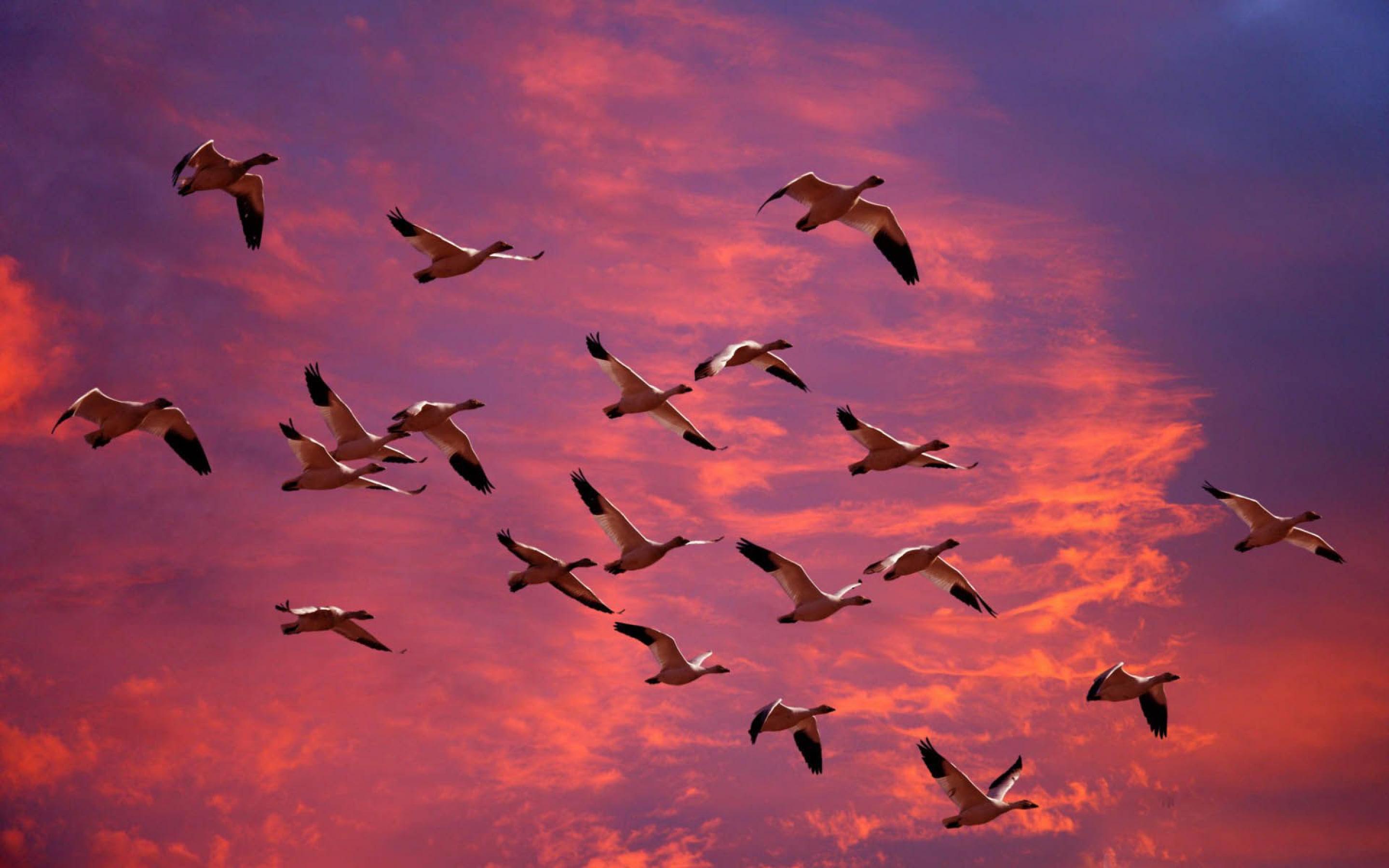 к  дождю
к  урожаю
к  снежной зиме
Птицы перелётные высоко летят …
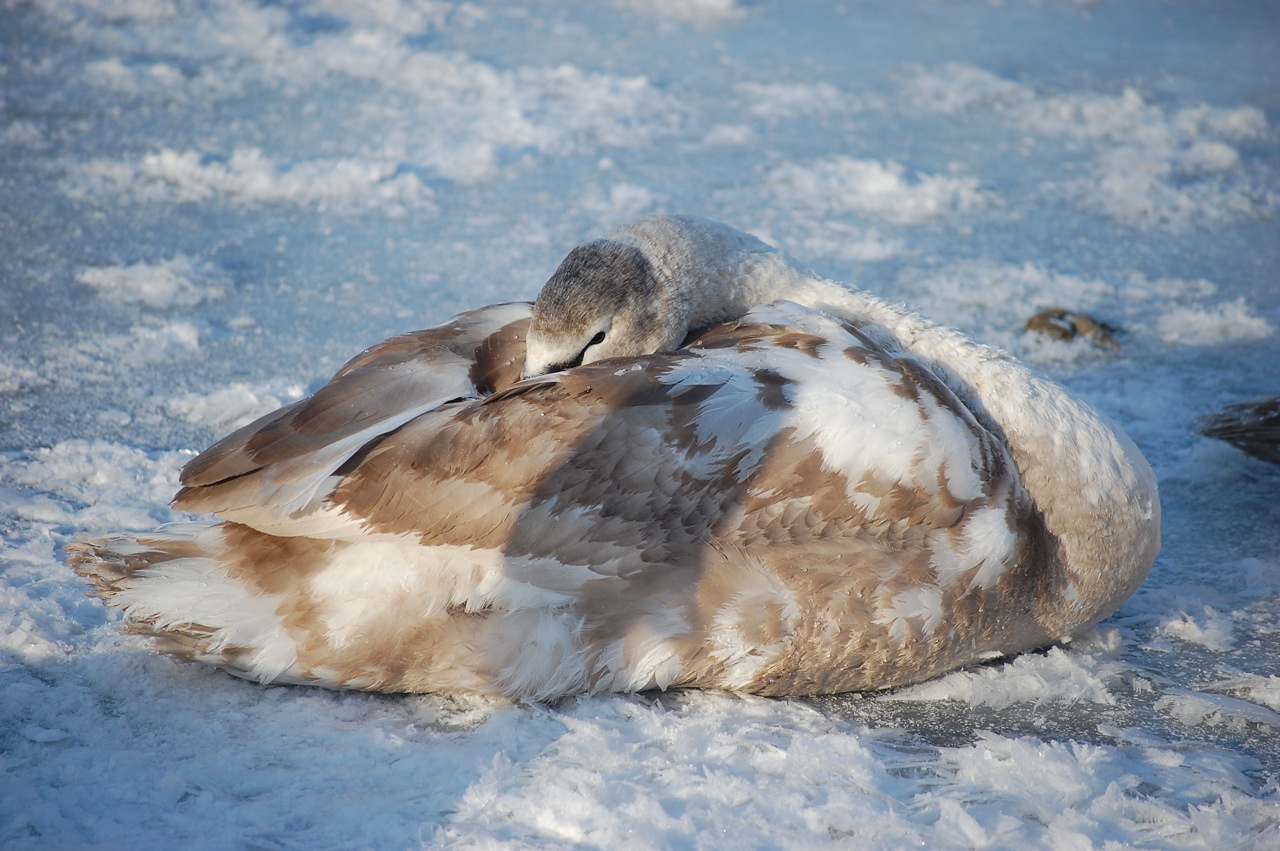 к  дождю
к  холоду
к  неприятностям
Домашняя птица прячет голову под крыло …
к  холодной зиме
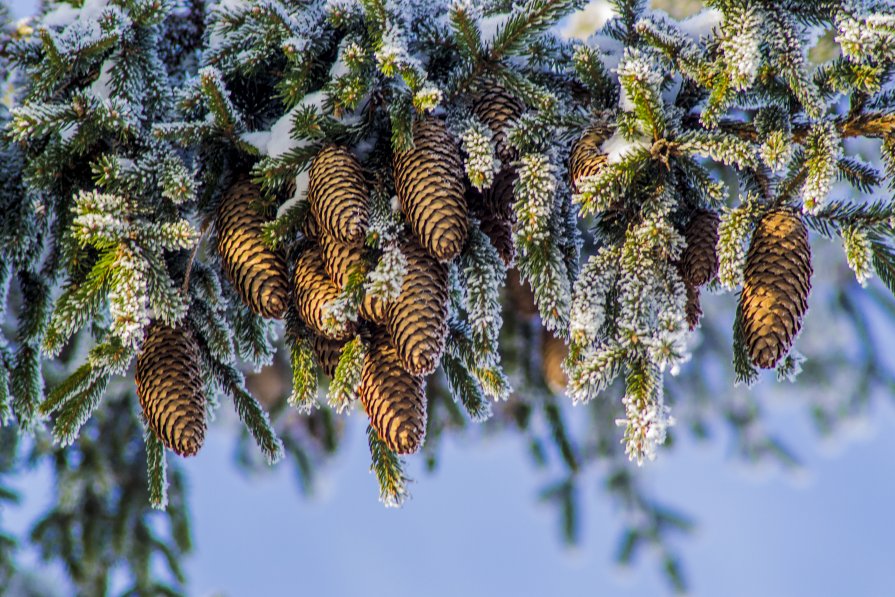 к  урожаю
к теплым дням
Много шишек на соснах и елях …
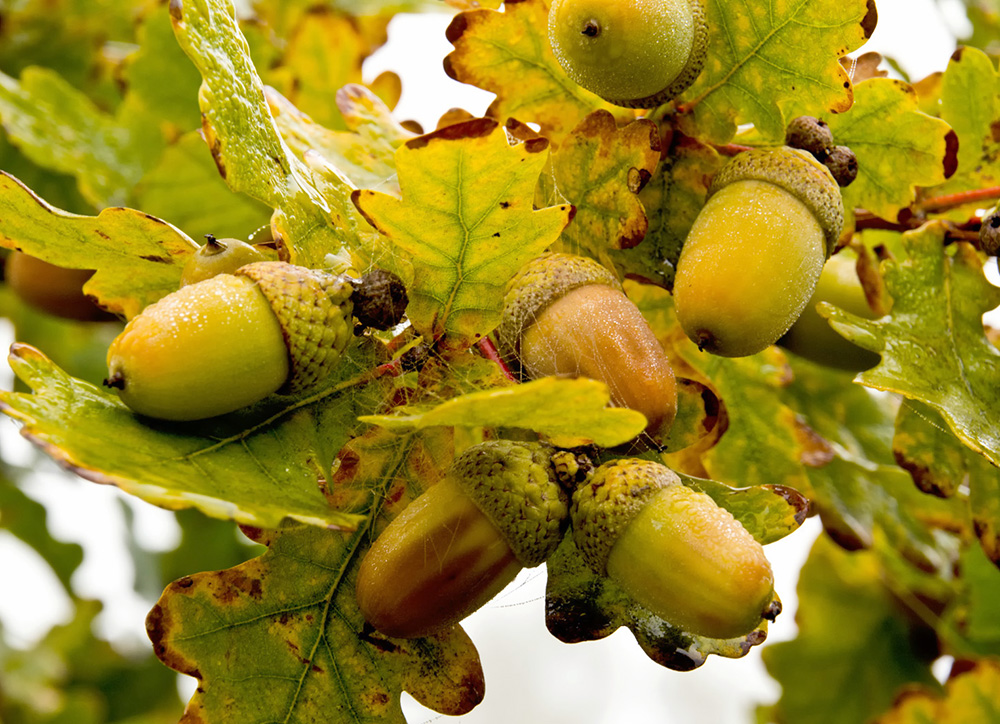 к дождливой осени
к  урожаю
к холодной зиме
Много желудей на дубу в сентябре ..
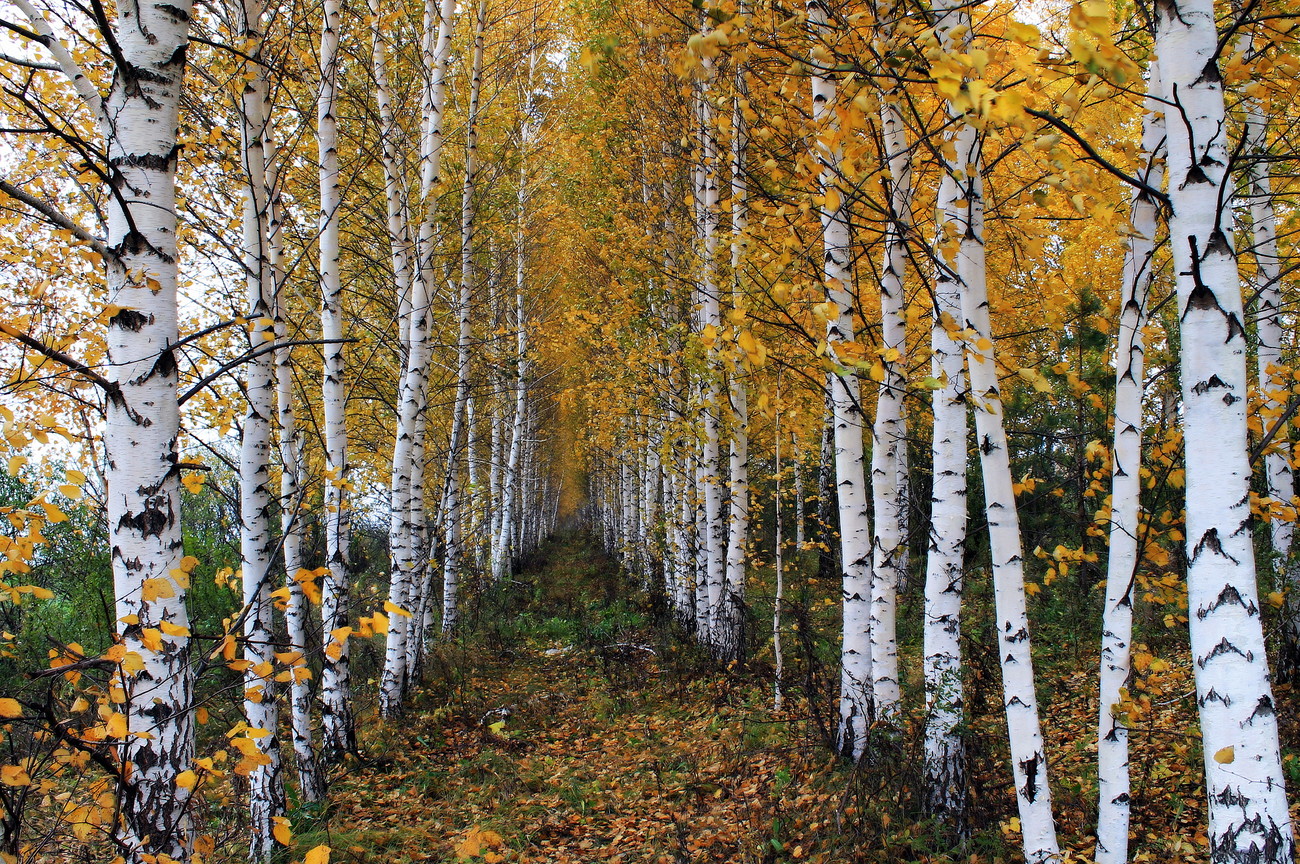 жди дождливую осень
весна будет ранней
жди холодной зимы
Если осенью листья березы начнут желтеть с верхушки, то..
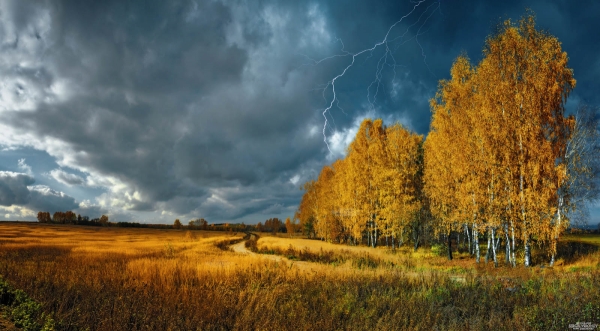 жди  ранних заморозков
осень без листопада
зима бесснежная
В октябре гром -
к дождливой погоде
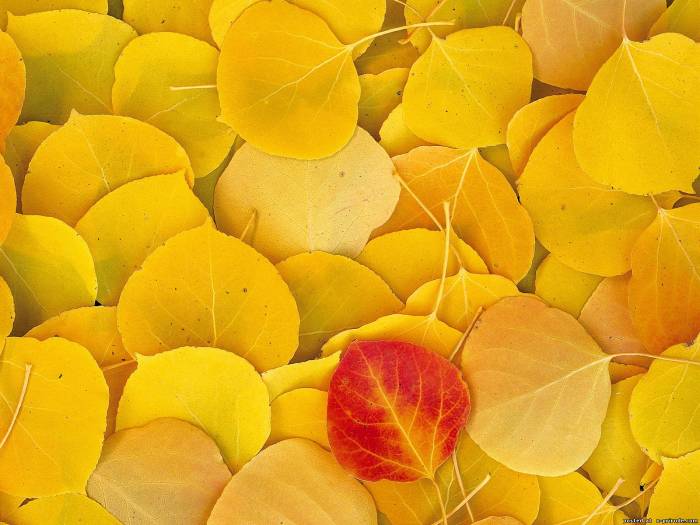 к  студеной зиме
к непогоде
Осиновые листья ложатся лицом вверх  -
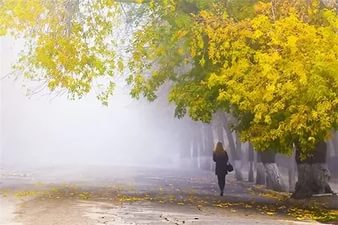 к теплой зиме
к  ненастью
к грибам
Листья не торопятся опадать ..
к теплой зиме
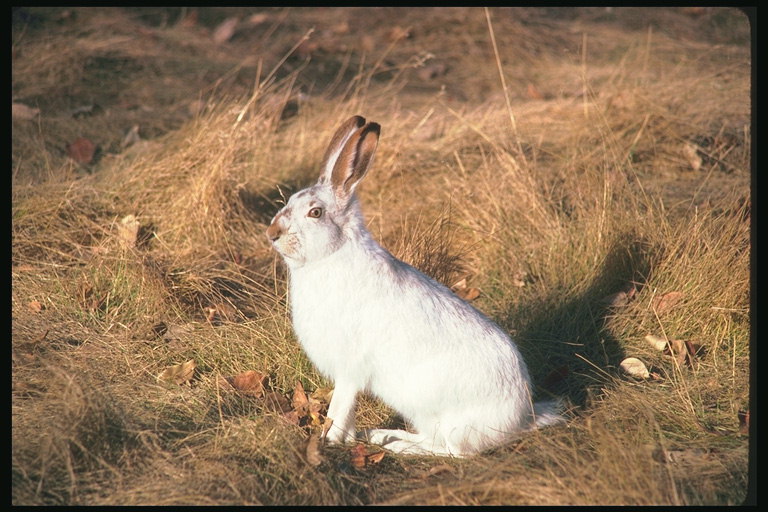 скоро листопад
близится суровая зима
Шерсть зайцев стала белой ..
к радуге
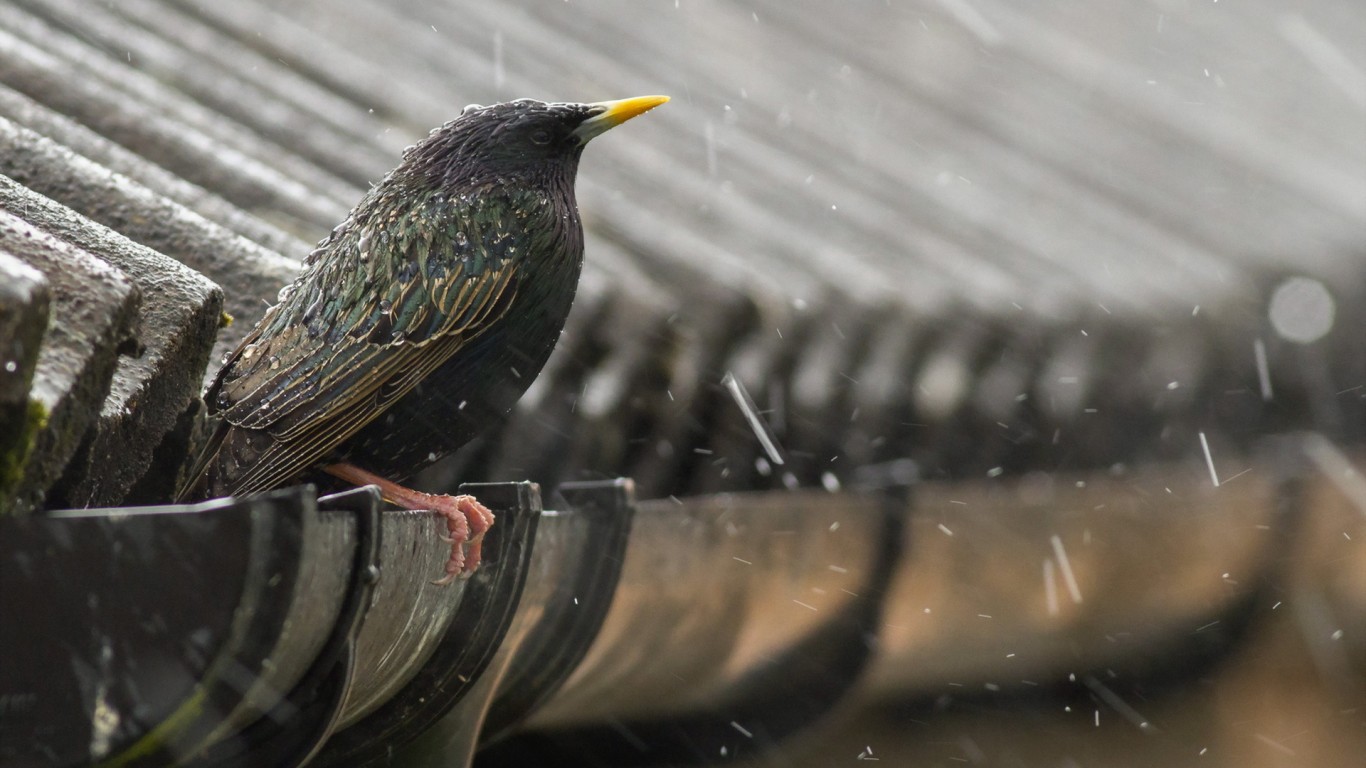 к дождю
к непогоде
Птица на крышу садится ….
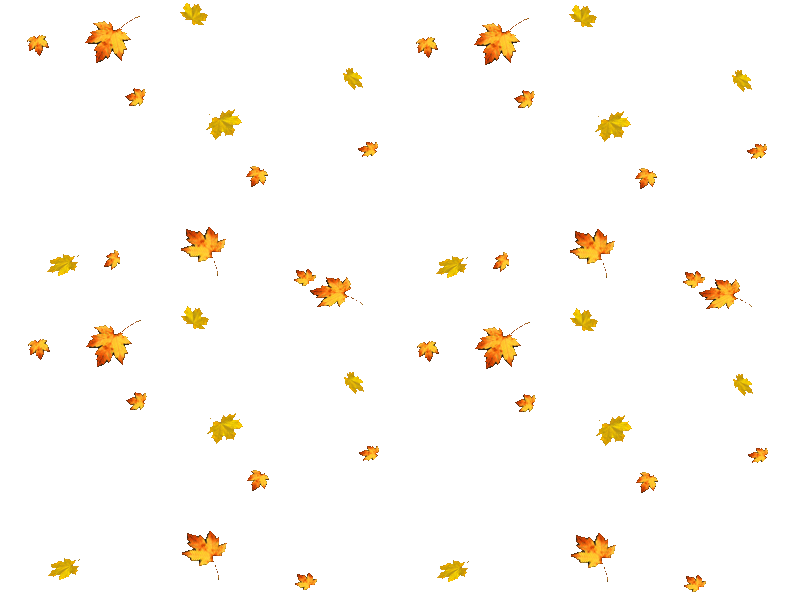 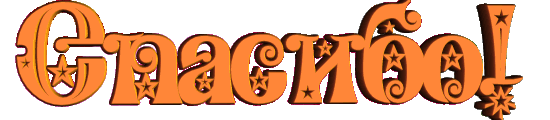